SEANCE DE RENTREE POUR LES ETUDIANT-ES DE 1ère ANNEE DU MASTER EUROPE CENTRALE ET ORIENTALE, ASIE CENTRALE ET CAUCASE (MAEAC)
Lundi 18 septembre 2023
13h15
Salle 3H8 (SIP)
Site de référence
Celui du Global Studies Institute (GSI)

http://www.unige.ch/gsi/fr/
15.09.2023
2
Organisation du Master
Enseignements obligatoires à suivre au 1er semestre


12 crédits ECTS obligatoires au semestre de printemps 24
36 crédits ETCS à choisir parmi 3 des 4 blocs du plan d’études

Enseignements à choisir parmi ceux  proposés dans d’autres programmes de niveau Master de l’Université de Genève, d’IHEID et du Triangle Azur ou Enseignements de langues inscrits au plan d’études du MAREM

Mémoire de recherche ou stage intra-cursus
Tronc commun
(30 crédits ECTS)
Enseignements de spécialisation
(48 crédits ECTS)
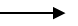 Enseignements à option
(12 crédits ECTS)
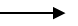 Travail de fin d’études
(30 crédits ECTS)
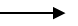 15.09.2023
3
[Speaker Notes: Mobilité : enseignement à option et à orientation incluent dans les 120 crédits
Obligatoire ce semestre : Tronc commun
Possibilité de suivre des enseignements des autres blocs en parallèle du tronc commun
Enseignements de spécialisation obligatoires : «Les Arméniens entre l'Empire ottoman/Turquie, l'Iran et la Russie aux XIXe-XXe siècles» et «Les relations entre la Russie et l'Union européenne dans une perspective juridique»]
Durée des études
4 semestres réglementaires

6 semestres au maximum

 En principe 3 premiers semestres dédiés aux enseignements et quatrième semestre pour stage/mémoire
15.09.2023
4
Réussite du programme
Avoir obtenu une moyenne minimale de 4.0/6.0 et/ou un « Acquis » à chacun des blocs qui composent le Master


Avoir totalisé 120 crédits ECTS conformément au Règlement et au plan d’études, dans les délais impartis
15.09.2023
5
Echec du programme
Non-respect de l’inscription au Tronc Commun au cours du premier semestre d’études
Non acquisition de la moyenne minimale de 4.0/6.0 au Tronc Commun à l’issue des deux premiers semestres d’études
Non acquisition de la moyenne minimale de 4.0/6.0 dans un des blocs d’enseignements et plus de tentatives pour y parvenir
Echec au mémoire ou au stage
Non obtention des 120 crédits ECTS dans les délais
Cas de fraude/Plagiat
15.09.2023
6
[Speaker Notes: Le semestre de printemps inclut la session d’août/septembre]
Les enseignements/examens
2 tentatives par enseignement : 1 en session ordinaire (janvier/février ou mai/juin) et 1 en session extraordinaire de la même année académique
Les enseignements se compensent entre eux à l’intérieur d’un bloc
Un EXC = Absence excusée à l’examen  pas de tentative perdue
Un ABS = zéro  tentative perdue ET le zéro compte dans la moyenne
Un EQUIV/ACQUIS/OUI = crédits ECTS octroyés mais pas d’impact sur la moyenne
Un NON = Aucun crédit ECTS octroyé et peut avoir un impact sur la poursuite du cursus
15.09.2023
7
Plan d’études
Y figurent :
L’intitulé de l’enseignement
Le code de l’enseignement
Le volume horaire
Le nombre de crédits ECTS
Le semestre d’enseignement (A / P / AN)
15.09.2023
8
Calendrier Académique
Y figurent :
Périodes des sessions d’examens (x3)
Délais d’inscription aux enseignements / examens (x3)
Dates importantes : semaine internationale, délai de dépôt d’un projet de mobilité, délai pour demander un aménagement des examens pour raisons médicales, semaine d’études libres…
15.09.2023
9
[Speaker Notes: Les dates exactes des examens sont communiquées aux étudiants via leur portail 2 à 3 semaines avant le début de la session d’examens.
Pas d’inscription d’office donc attention au formulaire IEL !
Faire une analyse du calendrier académique]
Mobilité
Possibilité d’effectuer un semestre à l’étranger dans le cadre d’un séjour de mobilité au sein d’une de nos Universités partenaires

Ça vous intéresse ?

JOURNEE INTERNATIONALE LE MERCREDI 4 OCTOBRE 2023
SEANCE D’INFORMATION A 8h15 (Phil 201)

Où partir ?
Comment monter son dossier ?
Quels sont les documents à compléter et à fournir ?
Quel est le délai pour le rendre ?
Etc…
15.09.2023
10
[Speaker Notes: Mobilité organisée
1 semestre 
12 crédits mini - 30 crédits max]
Mémoire de recherche ou stage de terrain : Cadre réglementaire
Article 2 al.2 du Règlement d’études

«  Le Master prépare à l’accès à une formation approfondie ou à l’exercice d’une activité professionnelle. Seule l’obtention du Master incluant la rédaction et la soutenance d’un mémoire permet l’accès à une formation approfondie. »
[Speaker Notes: Prendre connaissance de la directive sur le travail de fin d’études]
Mémoire de recherche ou stage de terrain : Cadre réglementaire
Avant la fin du 2ème semestre d’études, informer la Conseillère  académique du choix : mémoire / stage comme travail de fin d’études

Le stage vaut 30 crédits ECTS s’il est choisi comme travail de fin d’études

Le mémoire vaut 30 crédits ECTS 

Possibilité de changer de choix avant la fin du 3ème semestre d’études (c’est à dire avant la fin du 1er semestre de la 2ème année de Master)
[Speaker Notes: Soit d’ici au 18 septembre 2023]
Le mémoire de recherche
Travail de recherche personnel et original, d’au moins 80 pages, dont le sujet est déterminé en accord avec un-e directeur-trice de mémoire

Large dimension liée à la zone géographique du Master

Soutenance autorisée dès lors que l’étudiant-e est sûr-e d’obtenir au moins la note minimale de 4.0/6.0

Soutenance obligatoire en la présence du-de la directeur-trice de mémoire et de, au moins, 1 juré-e

Si obtention d’une note minimale de 5.50/6.0, possibilité de soumission du mémoire pour publication électronique sur le site internet du GSI ainsi que dépôt dans l’Archive ouverte de l’Université de Genève (L’UNIGE en devient alors automatiquement l’éditeur)
Le stage hors-cursus
Les étudiant-es qui choisissent le mémoire comme travail de fin d’études peuvent également effectuer un stage durant le Master. 

Attention, noter que :

Aucun crédit ne sera accordé  à l’issue du stage effectué en-dehors du cursus
Aucune convention tripartite ne sera signée par le GSI  se tourner vers le centre des carrières  (https://www.unige.ch/dife/carriere/) 
Possibilité pour la Conseillère académique d’émettre des lettres de soutien (lettres qui précisent que le stage n’est pas obligatoire mais peut-être un « plus » pour l’étudiant)
Le stage intra-cursus
Transposition des connaissances académiques acquises dans le cadre du Master dans le monde professionnel. ATTENTION : IL NE S’AGIT EN AUCUN CAS D’UN EMPLOI !

Avant de débuter le stage, avoir acquis au préalable 60 crédits ECTS minimum dont ceux du tronc commun

Durée : entre 2 et 6 mois 

Temps partiel autorisé si le stage est de 4 mois minimum. En dessous de 4 mois, temps plein (100%) obligatoire

Avant de s’engager en signant une convention de stage avec l’entreprise, l’institution ou l’organisme d’accueil, il est impératif d’avoir l’accord de la conseillère académique garante de l’intérêt du stage proposé
Le stage intra-cursus
Processus de validation du stage : rédaction d’un rapport de stage d’une trentaine de pages (sans les annexes), évaluation dudit rapport par un-e enseignante-e référent-e + prise en compte de l’attestation de stage remise par l’entreprise, l’institution ou l’organisme d’accueil

Remise du rapport de stage : au plus tard 1 mois après la fin du stage

Choix de l’enseignante-e référent-e : en fonction des missions confiées dans le cadre du stage (ex : si stage au sein d’un service juridique, ne pas choisir un enseignant non juriste)

Le rapport de stage : ce n’est pas un descriptif des tâches effectuées mais une véritable analyse autour d’une problématique. Ne pas oublier la bibliographie qui permettra d’établir un lien avec les études 

Validation : pas de note mais une équivalence de 30 crédits ECTS
[Speaker Notes: Stage intra-cursus = aucun impact sur la moyenne]
Autour du stage intra-cursus
1 seul stage conventionné par étudiant-e

Recherche autonome : c’est VOUS qui savez ce qui vous intéresse

En suisse  ou à  l’étranger


 DFAE, RTS, ONU, Missions permanentes, Délégation de l’UE auprès de l’ONU, ONG, Ambassades, Consulats, Conseil de l’Europe, OCDE, fondations, GCSP, chambres de commerce, laboratoires de recherche, musées…

Possibilité d’enchaîner séjour de mobilité et stage sur le terrain
Contacts
Conseillère académique
Maud Preher
E-mail: Maud.Preher@unige.ch / Téléphone : +41 22 379 37 11
Réception ouverte sans RDV:  mardi de 11h à 12h / mercredi de 10h à 11h30 / 
jeudi de 10h30 à 11h30
Permanences téléphoniques: jeudi de 14h30 à 15h30 / vendredi de 10h à 11h

Secrétariat des étudiants
Horaires d'ouverture: du lundi au jeudi, de 9h à 12h et de 13h à 15h 
E-mail: secretariat-etugsi@unige.ch
Téléphones:  +41 22 379 37 14/ 13/ 10/ 09
15.09.2023
18
QUESTIONS/REPONSES
15.09.2023
19